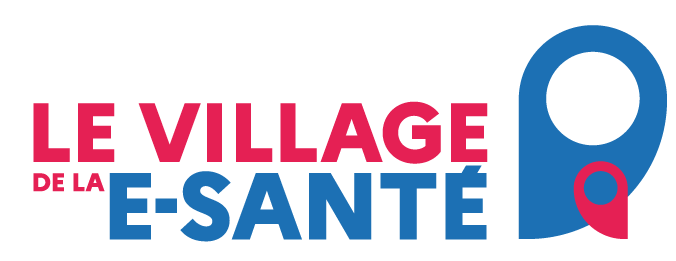 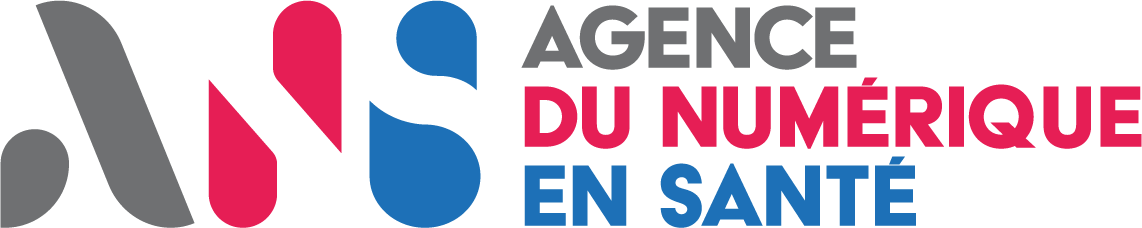 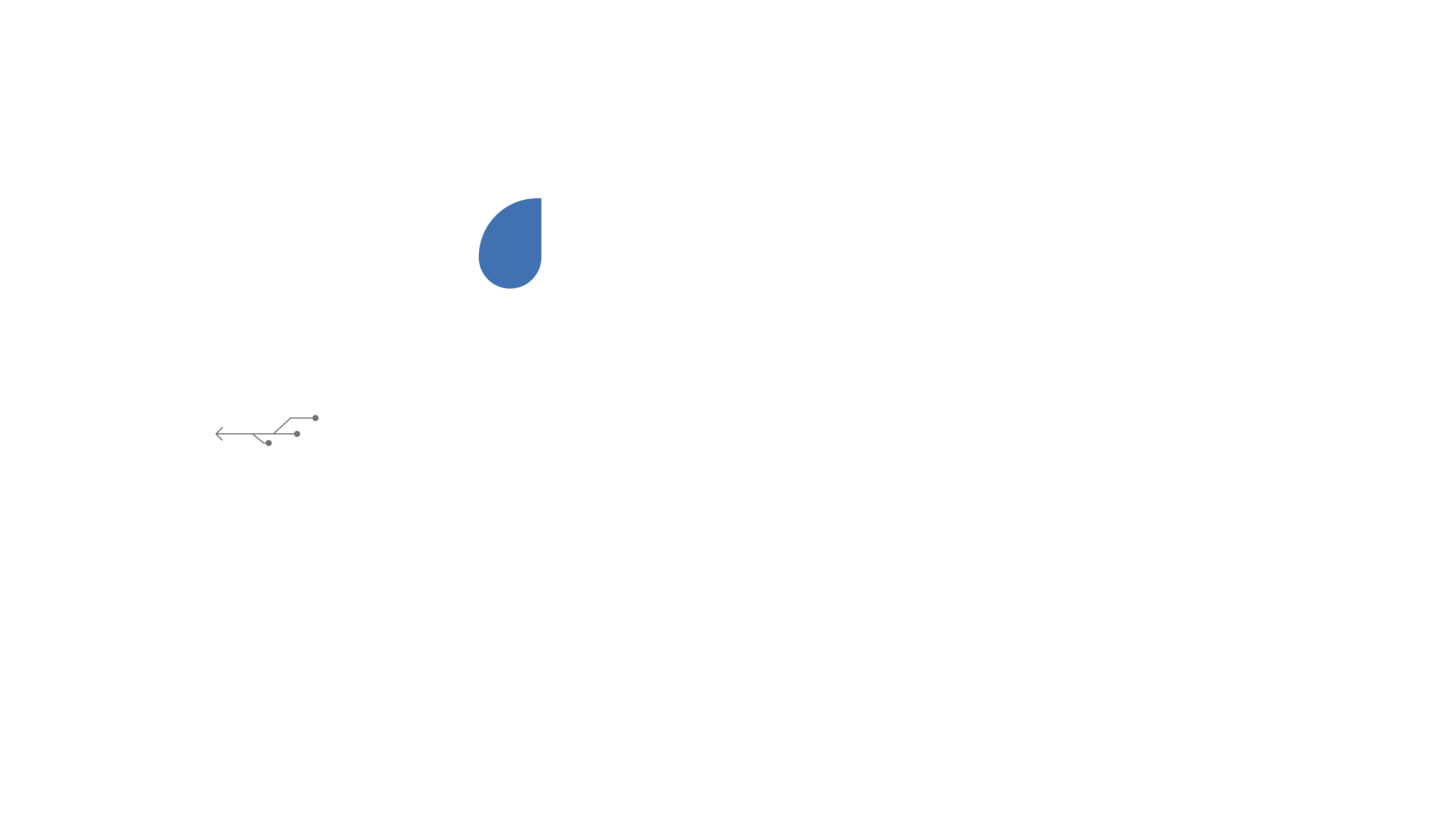 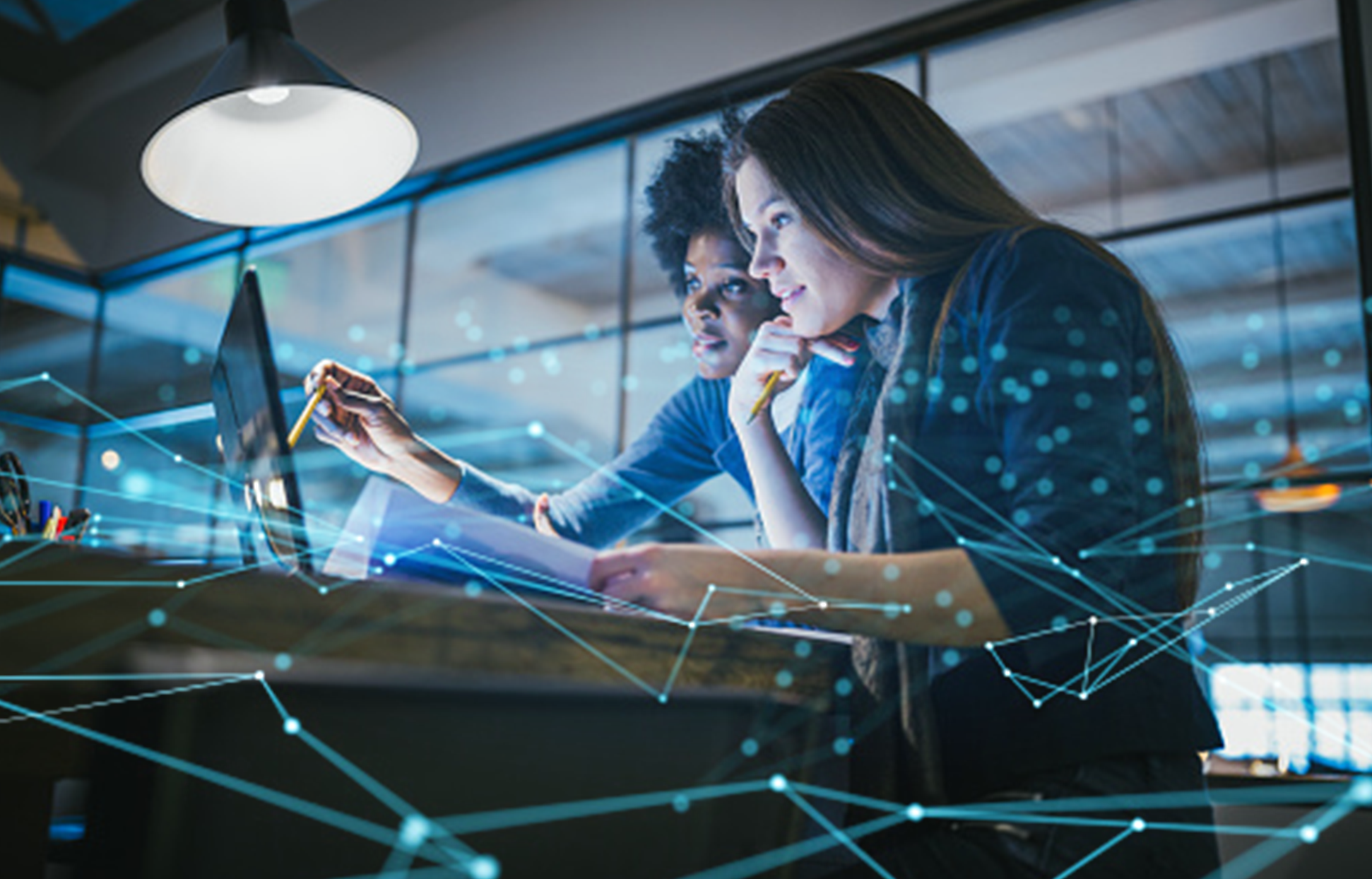 SantExpo#Atelier
Quelles avancées autour des moyens d'identification électronique (MIE) de l'ANS ?
23 mai 2024 – 9h15-10h00
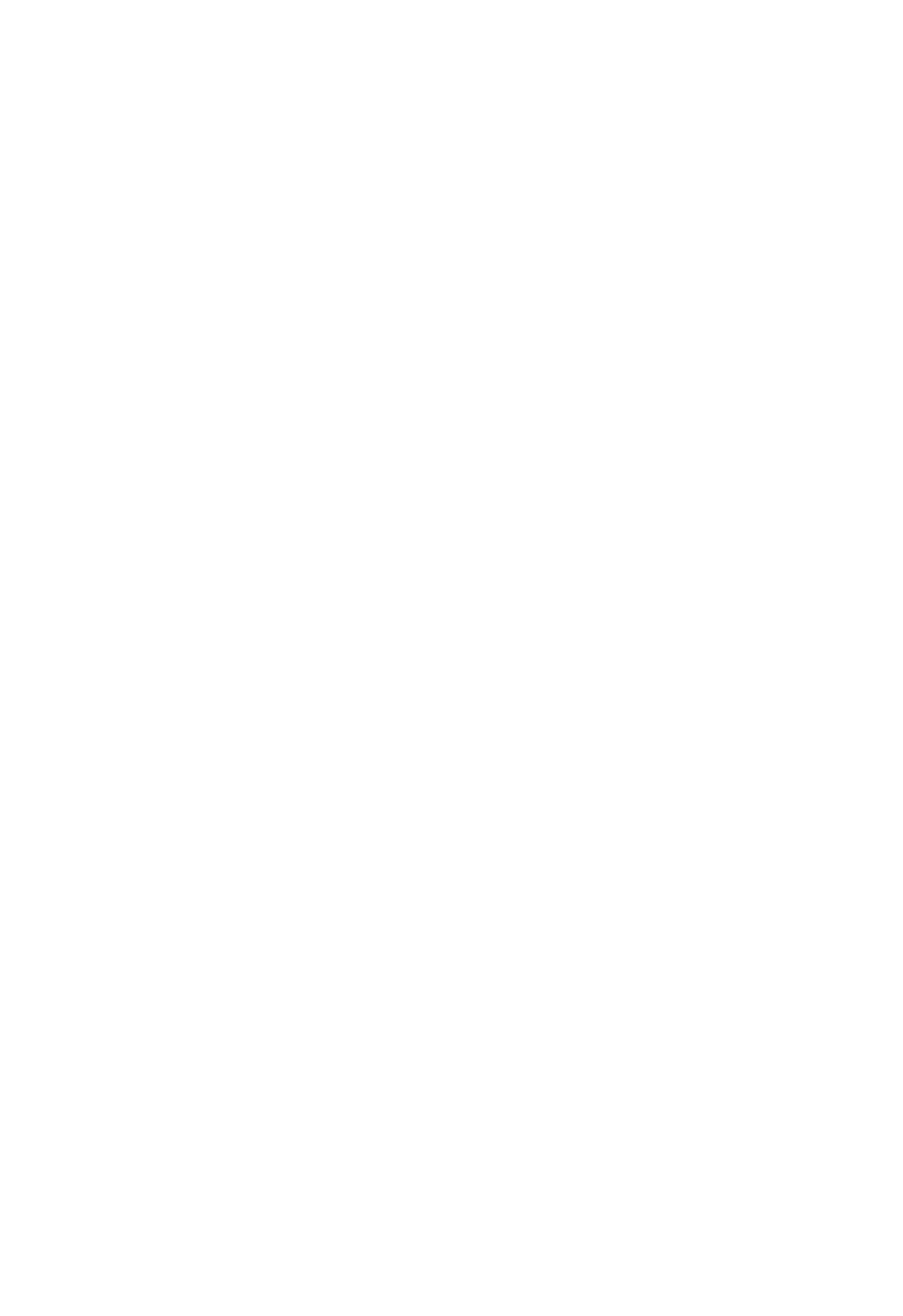 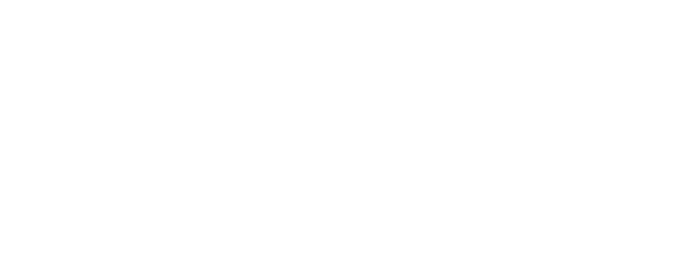 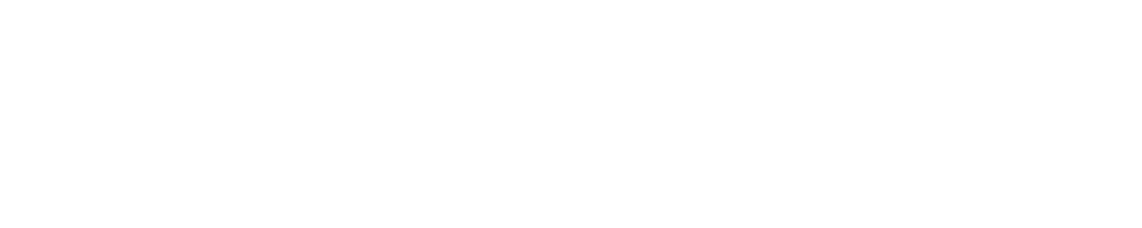 Sommaire
Pro santé Connect : Clef de sécurité FIDO
Pro santé Connect : Fédération d’Identité locale
maCPS : Portail de commande de sa CPS 
mesHabilitations : Portail de gestion des habilitations
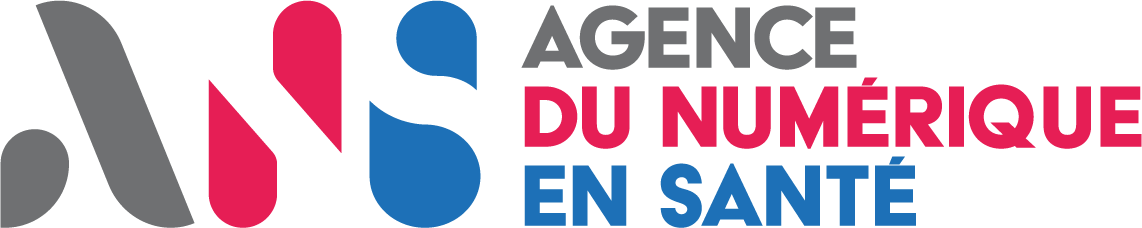 Pro santé Connect : Clef de sécurité FIDO
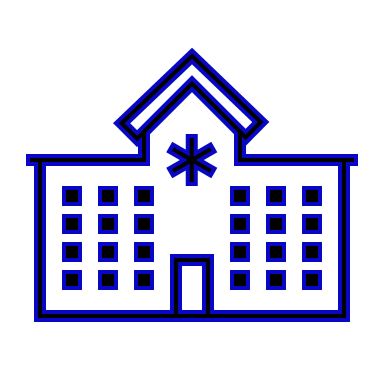 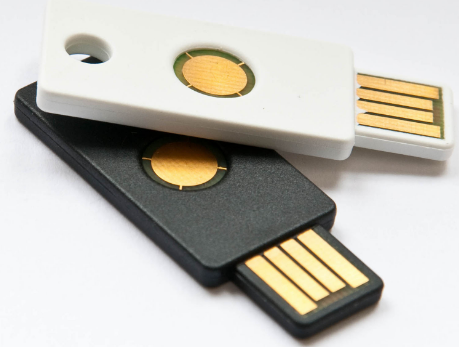 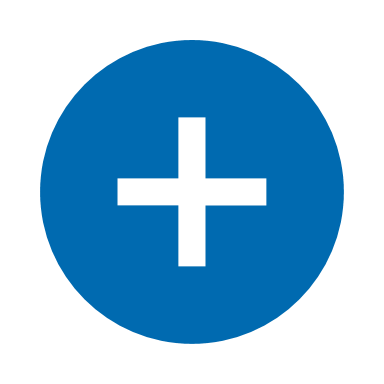 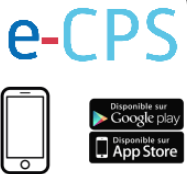 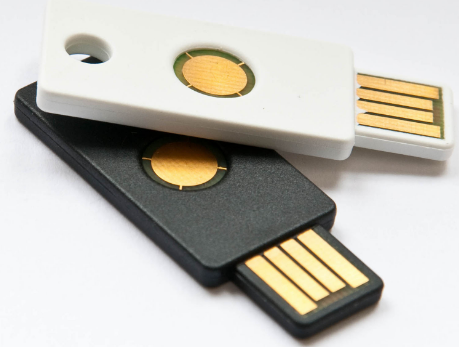 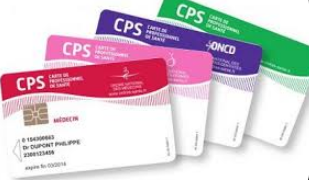 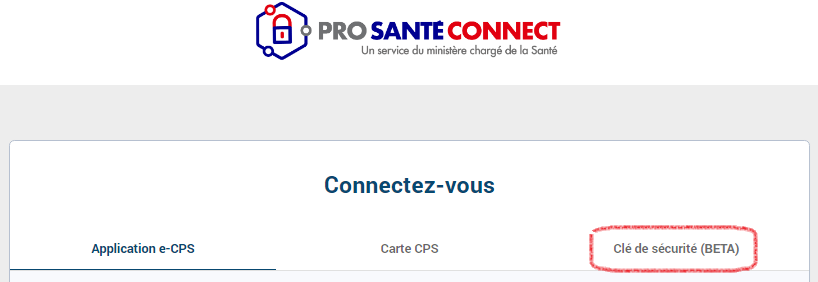 Service numérique de santé
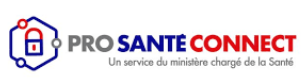 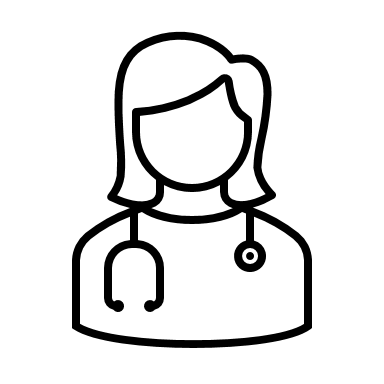 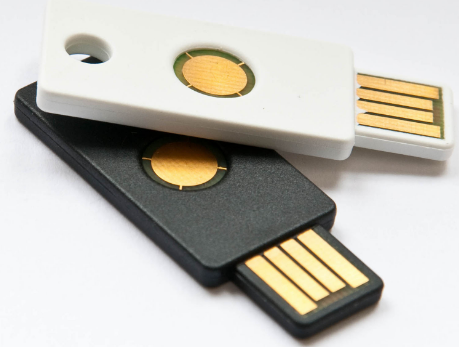 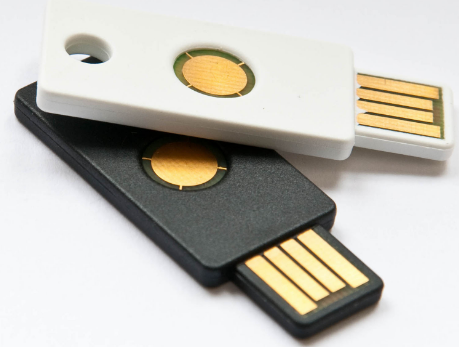 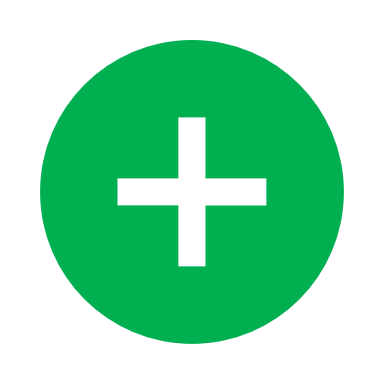 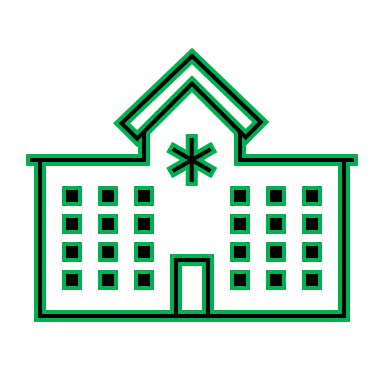 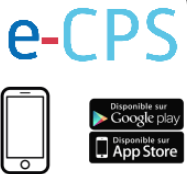 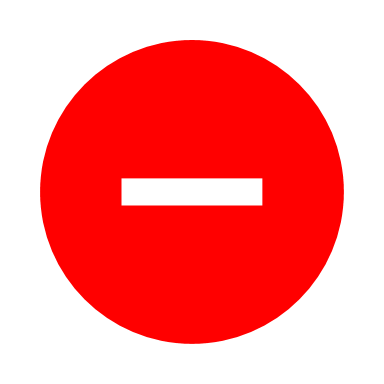 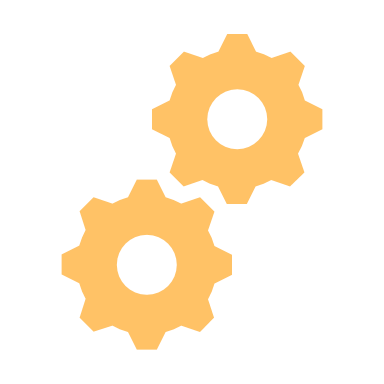 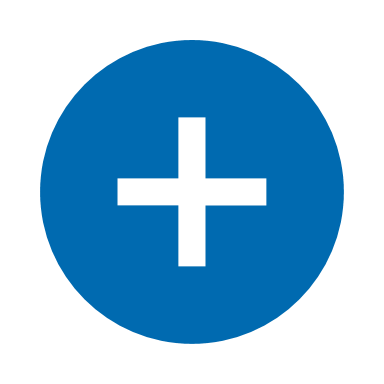 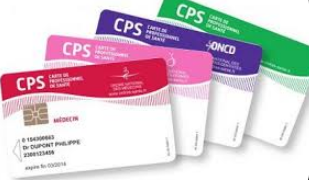 Appareil de sécurité FIDO2
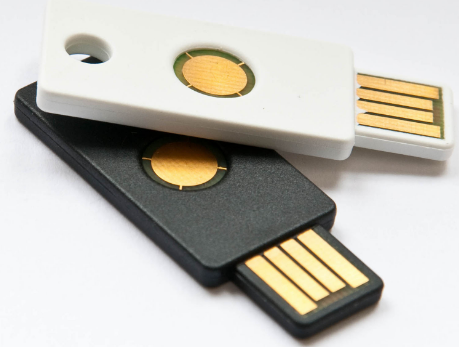 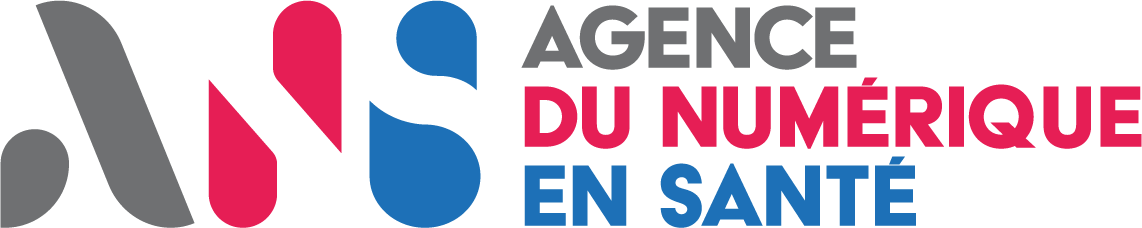 Pro santé Connect : Fédération d’Identité locale
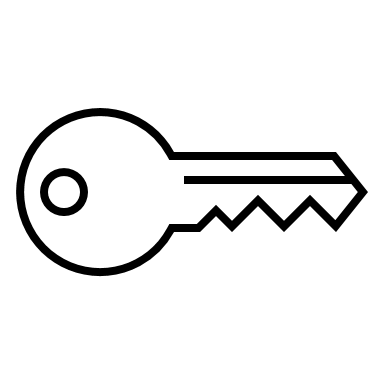 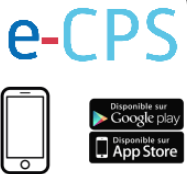 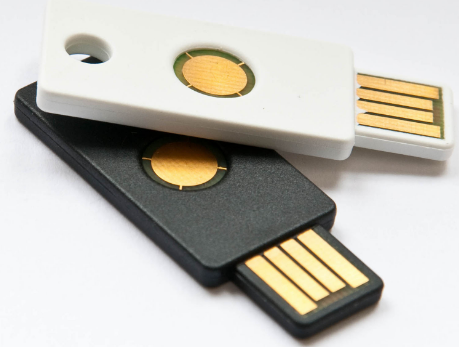 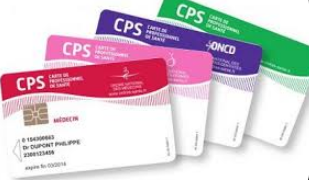 Identité fournie par le FI local
Service numérique de santé
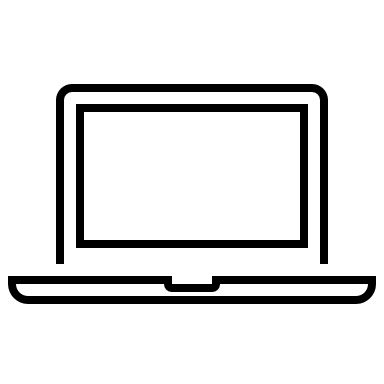 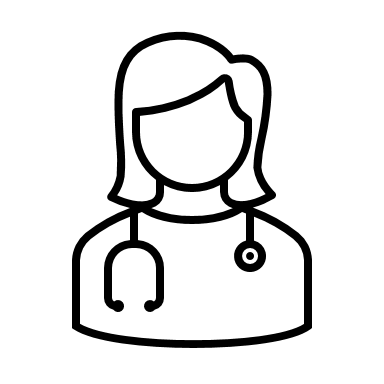 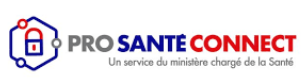 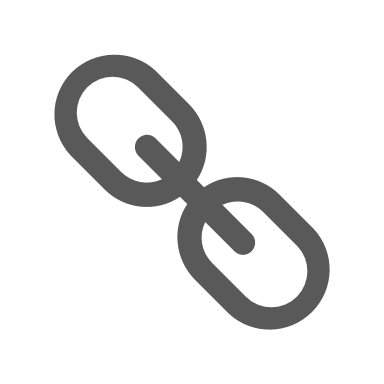 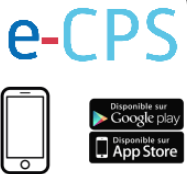 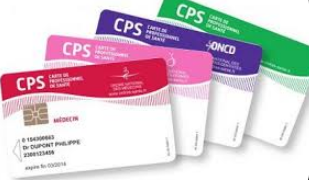 Appairage
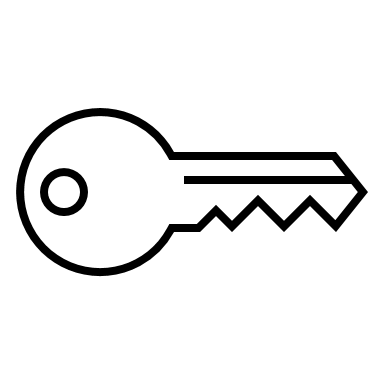 Identité fournie par le FI local
Service numérique de santé
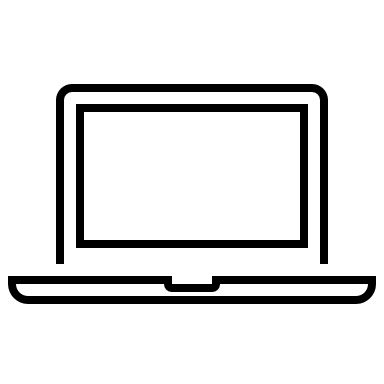 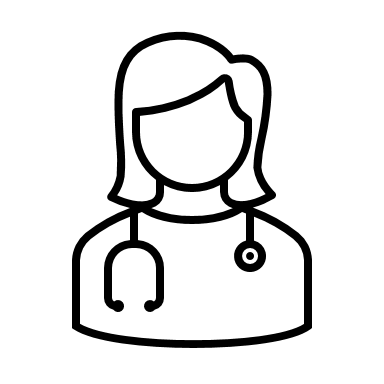 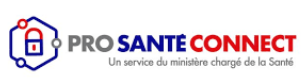 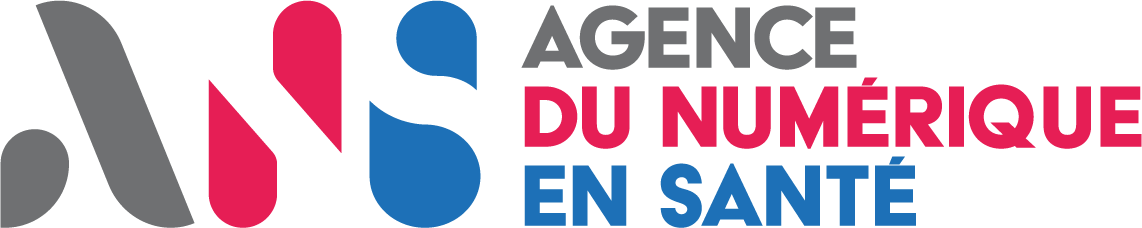 maCPS : Portail de commande de sa CPS
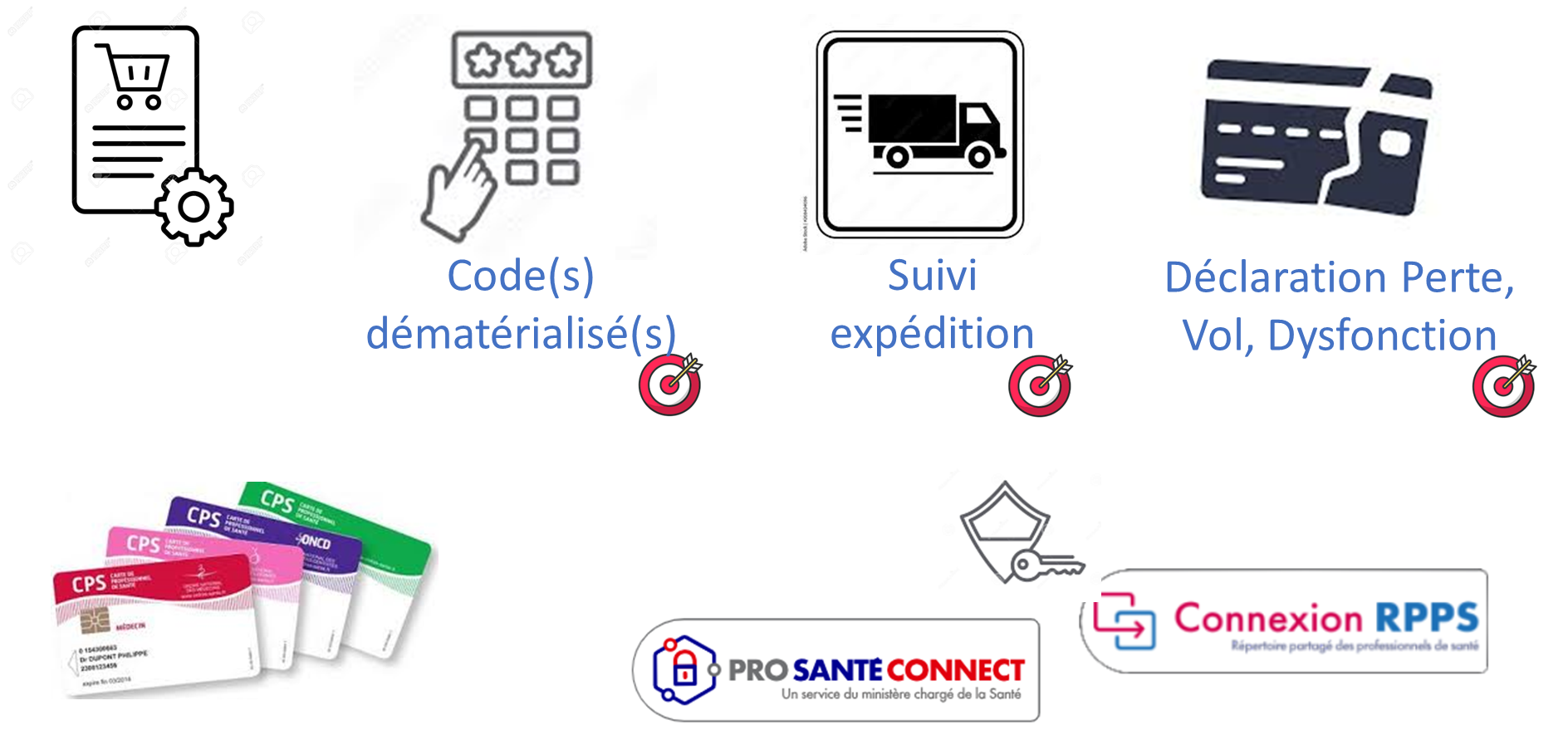 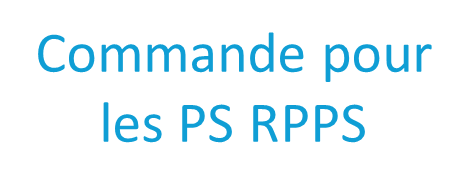 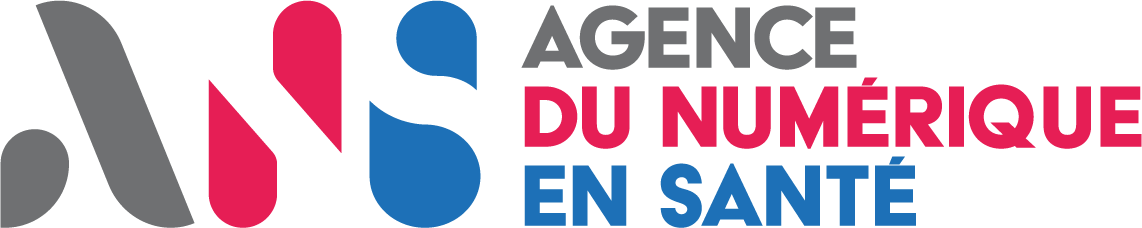 mesHabilitations : Portail de gestion des habilitations
Le portail mesHabilitations : en quoi cela consiste ?
Cible
Représentant légal ou mandataire d'établissement
Responsable de structure libérale

Editeurs ayant reçu une délégation de gestion de la part d’un client.
Offre de service
Gérer les habilitations certificats logiciels 

Gérer les habilitations des gestionnaires RPPS+ et gestionnaires eRPPS
Valeur ajoutée
Simplification des processus et dématérialisation des formulaires.

Autonomie des clients dans leurs démarches
Modalités
Portail accessible via ProSantéConnect
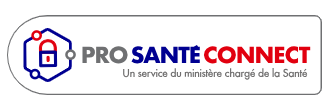 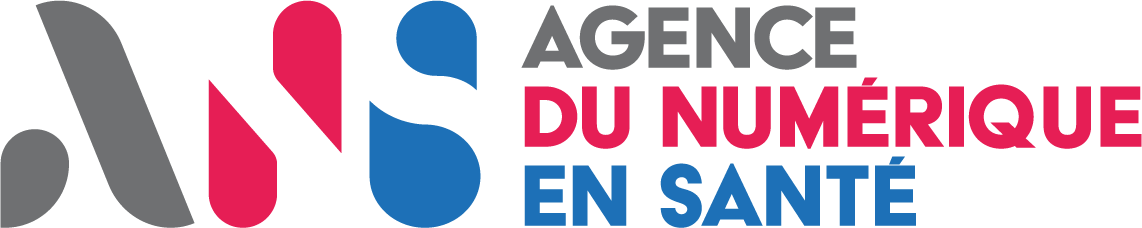 mesHabilitations : Portail de gestion des habilitations
Le portail mesHabilitations : en quoi cela consiste ?
Cible
Représentant légal ou mandataire d'établissement
Responsable de structure libérale

Editeurs ayant reçu une délégation de gestion de la part d’un client.
Offre de service
Gérer les habilitations certificats logiciels 

Gérer les habilitations des gestionnaires RPPS+ et gestionnaires eRPPS
Valeur ajoutée
Simplification des processus et dématérialisation des formulaires.

Autonomie des clients dans leurs démarches
Modalités
Portail accessible via ProSantéConnect
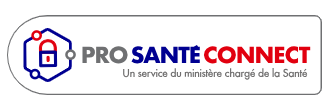 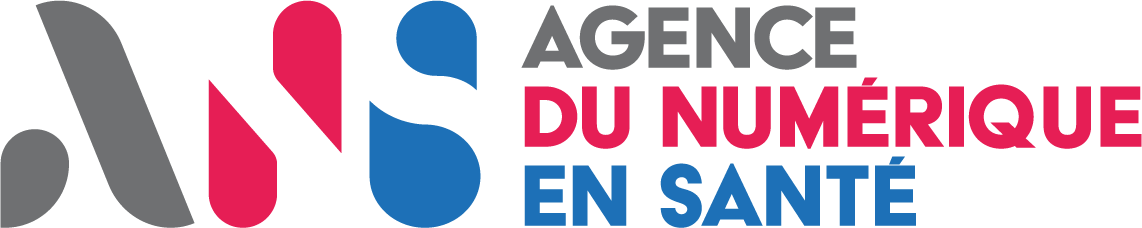